«Педагогика сотворчества учителя и ученика в достижении и оценке образовательных результатов»
Отчет о работе МАОУ СОШ №44 в рамках экспериментальной площадки ФИРО
15.02.2018 г.
Реализация первого этапа деятельности федеральной экспериментальной площадки в 2017-2018гг
МАОУ СОШ № 44 присвоен статус базовой  образовательной организации  федеральной инновационной  площадки  "Педагогика  сотворчества учителя и ученика в достижении  и  оценке  образовательных результатов» (Протокол №1 заседания инновационно-экспертного совета ТОИПКРО от 09.11.2017г)

Работа в рамках федеральной экспериментальной площадки в течение 2017 – 2018  учебного года  осуществляется  на основе выполнения проектных заданий
В октябре 2017г. Педагогами-психологами МАОУ СОШ №44 было проведено констатирующее исследование «Педагогическая эффективность стилей общения». 
В результате анализа уроков, наблюдений, бесед и тестирования учащихся выявлены преобладающие стили педагогического общения, проанализировано их влияние на учебную мотивацию и эмоциональное состояние детей. По результатам исследования подготовлена аналитическая справка. 
Результаты исследования представлены на Всероссийском форуме образовательных практик 02.11.2017г.
Диагностики эффективности стилей педагогического общения
Цель: анализ педагогической эффективности стилей общения учителей с обучающимися начальных классов.
Задачи: 
Определить преобладающий стиль общения учителя посредством анализа вербальных и невербальных приемов общения, а также эмоций, используемых на уроке.
Выявить влияние используемого педагогом стиля общения на школьную мотивацию учащихся.
Изучить влияние стиля общения на развитие личности ребенка (диагностика уровня тревожности обучающихся).
Методы:
Анализ психолого-педагогической литературы.
Наблюдение.
Беседы с педагогами.
Анализ уроков.
Анкетирование младших школьников (анкета Н. Г.  Лускановой «Оценка школьной мотивации»).
Тестирование учащихся (Тест школьной тревожности А. М.  Прихожан).
     
Исследование проводилось на базе МАОУ СОШ №44 в параллели 3-х классов. В исследовании приняли участие 5 педагогов и 132 учащихся. 
    
  В результате было выявлено, что у 2-х педагогов преобладает авторитарный стиль общения, еще 2 педагога используют неопределенный (неустойчивый) стиль педагогического общения и у 1 учителя выявлен доброжелательный стиль  общения с учениками.
Показатели учебной мотивации учащихся 3-х классов 
В классе, где педагог использует доброжелательный стиль общения с детьми, большинство детей имеют высокую и хорошую учебную мотивацию (70%). В классах с авторитарным стилем общения больше половины детей демонстрируют низкую учебную мотивацию и дезадаптацию (56%) и только 4% детей имеют хорошую учебную мотивацию. У педагогов с неустойчивым стилем общения также большое количество детей с низкой учебной мотивацией и дезадаптацией (44%), высокая и хорошая мотивация наблюдается у 34% школьников.
Результаты диагностики уровня тревожности учащихся 3-х классов
 Высокий и повышенный уровень тревожности выявлен у 37% детей в классах с авторитарным стилем общения, и 30% детей в классах с неопределенным стилем общения. При доброжелательном стиле большинство младших школьников со средним и низким уровнем тревожности (89%).
Участие в региональном конкурсе «Лучшие стажировочные практики образовательных организаций» (декабрь 2017г., ТОИПКРО)
По итогам регионального конкурса проблемно-творческая группа МАОУ СОШ № 44 заняла 1 место (Диплом победителя)
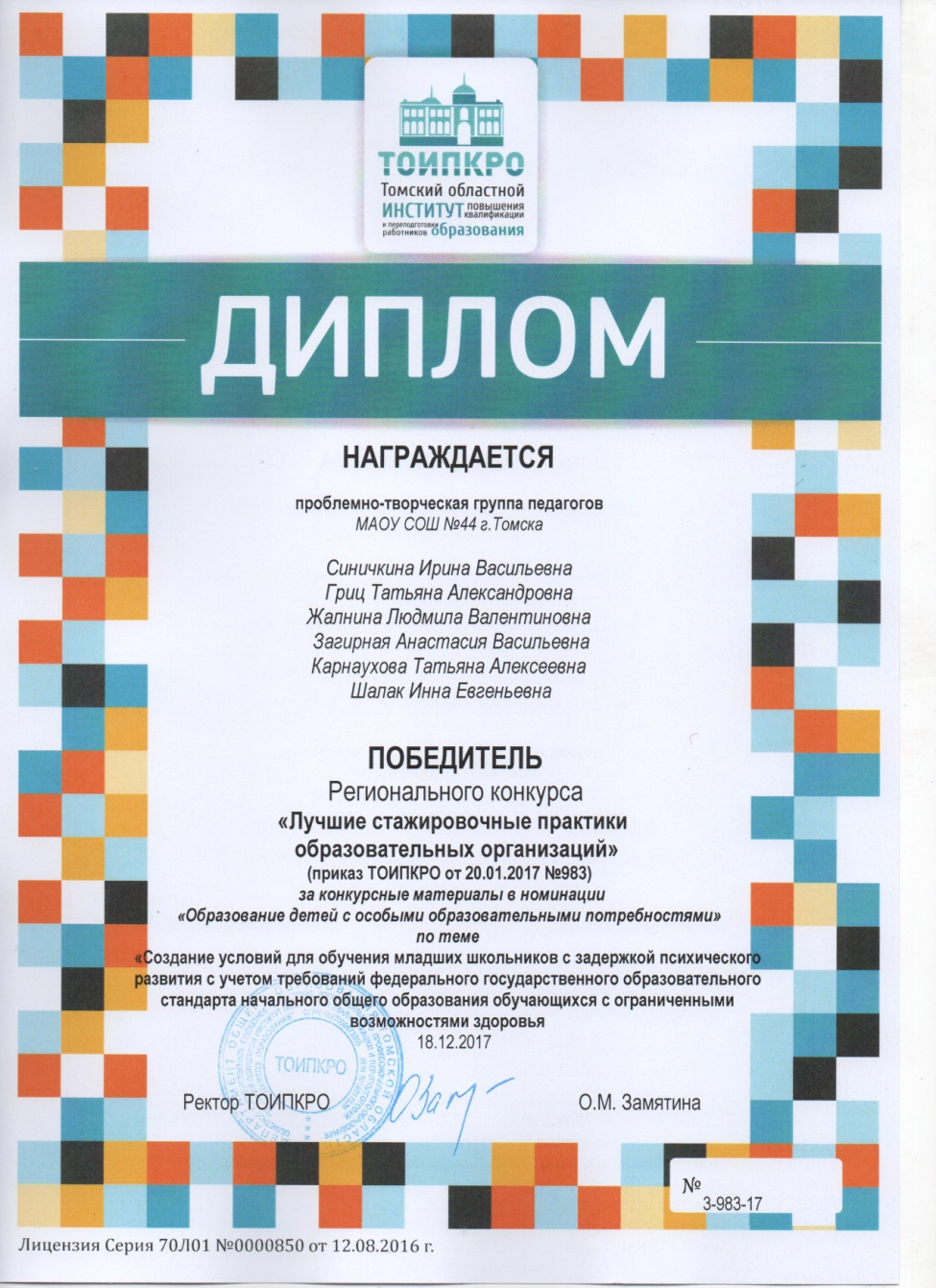 14.12.2017 г. на базе МАОУ СОШ №44 проведен городской семинар-практикум по теме: «Возможности педагогики сотворчества в профилактике проблем в обучении младших школьников». 
Свой опыт работы по данной теме представили педагоги нашей школы: заместитель директора по УВ Синичкина И. В., педагоги-психологи: Загирная А. В., Карнаухова Т. А., учителя начальных классов: Брусницина Н. В., Жалнина Л. В., Шалак И. Е.
 В ходе работы семинара была обоснована актуальность идей сотворчества для достижения планируемых образовательных результатов, раскрыта психолого-педагогическая сущность педагогики сотворчества, доказана необходимость создания благоприятного психологического климата на уроке.
Представлен практический опыт работы по следующим  направлениям: реализация элементов сотворчества в проектной деятельности, конструирование этапов современного урока с использованием элементов технологии сотворчества, развитие навыков скорочтения.
Участники отметили хороший уровень организации семинара и высокое качество содержания представленных материалов.
Семинар по теме: «Возможности педагогики сотворчества в профилактике проблем в обучении младших школьников».
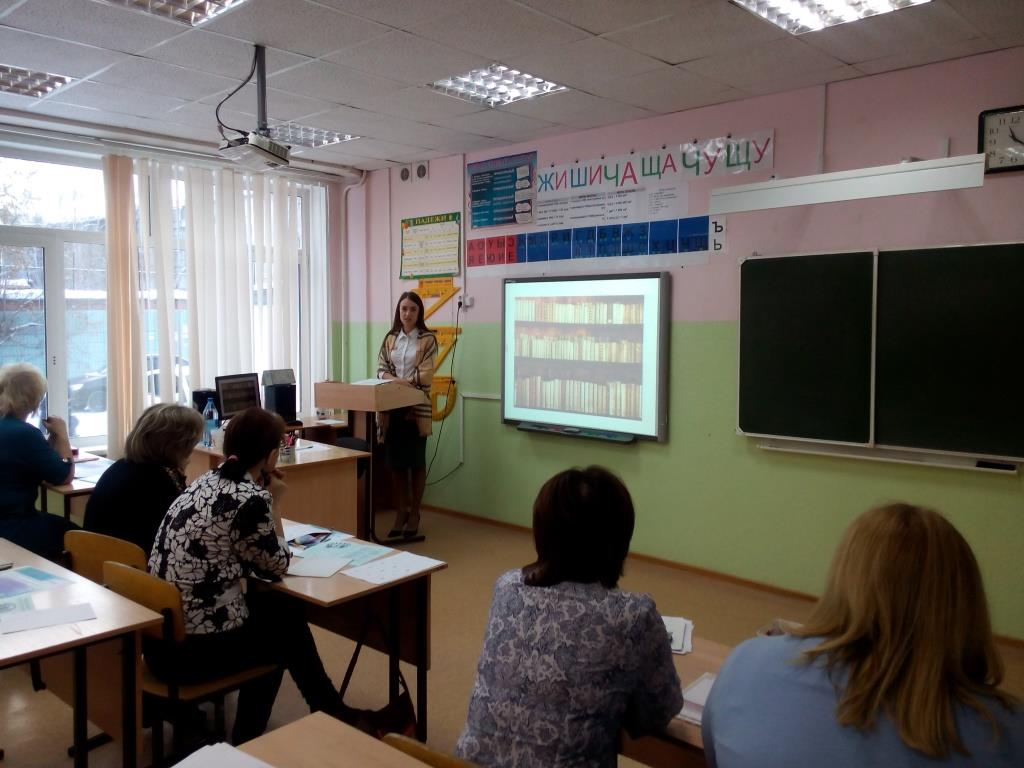 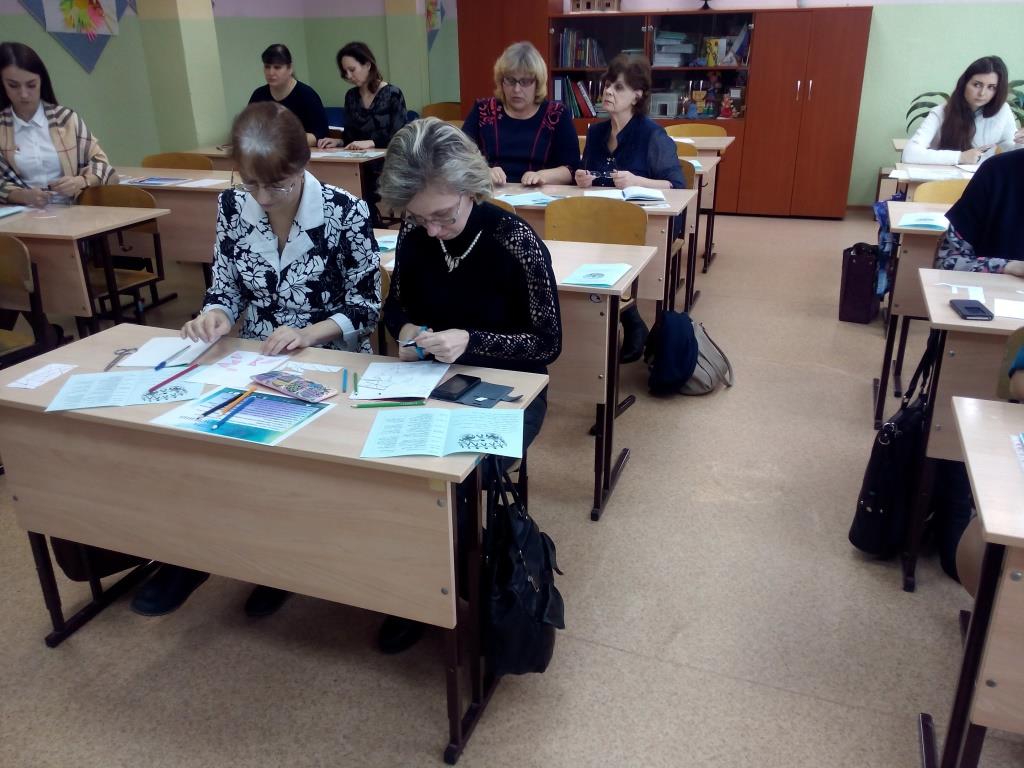 Перспективы работы
В настоящее время проблемно-творческая группа педагогов нашей школы продолжает знакомиться с идеями педагогики и психологии сотворчества. Ведется анализ условий, препятствий и проблем работы  в сотворческом режиме. 
В перспективе - разработка форм,  методов, способов реализации учебной и контрольно-оценочной деятельности на учебном занятии в условиях педагогики сотворчества.